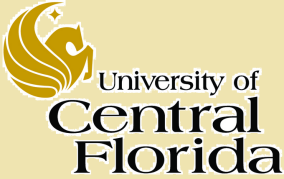 The Out-of-Place Testing for Genome Comparison
Hsin-Hsiung Huang, Ph.D.
Assistant Professor
Department of Statistics
University of Central Florida
11/16/2015
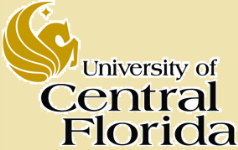 Backgrounds
An n-gram used in text mining or linguistics is equivalent to a k-mer in computational Biology. 
In text mining, various fast n-gram based approaches have been proposed for classification. 
Most of such methods use the n-gram frequency directly with a dissimilarity function such as Jensen Shannon Divergence and Kullback-Leibler Divergence.
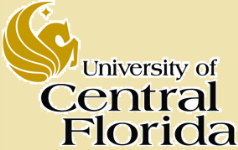 The out-of-place measure
If an n-gram appearing in the list is not matched in another model (no-match), the distance is assigned as the largest out-of-place measure. 
For example, suppose that S1=AAAGGTA and S2=AAACGCCCTA the frequency table of the 2-grams is as follows.
When the n-grams have equal frequencies, their ranks are assigned ascending according to the position. The corresponding ranks are
When the n-grams have equal frequencies, their ranks are assigned ascending according to the position. The corresponding ranks are
Notice that the idea is similar to Friedman test, but their ranking systems are different. 
For example, in the above case, the Friedman rankings are as follows.
Each n-gram is a block effect and the sequence is a testing subject. 
Friedman’s ranking has a drawback: 
when the number of n-grams are large, then it has to store all the ranks for each sequence even if these n-grams do not exist in the sequence.
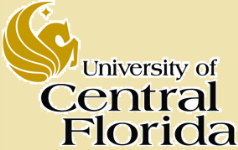 Selecting of n-gram size
Four indication measures
1) the maximal CT, 
2) the number of CT's equaling the maximum, 
3) the sequential change of CT, and 
4) the relative sequential change of CT.
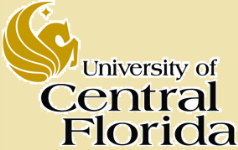 Mitochondrial DNA
Mitochondrial DNA (mtDNA) stored in the core of eukaryotic cells are diverse but stable
In most species, including humans, mtDNA is inherited solely from mothers
Hence it could be used to track genetic relationships.
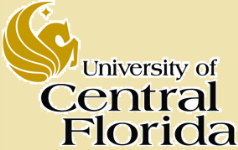 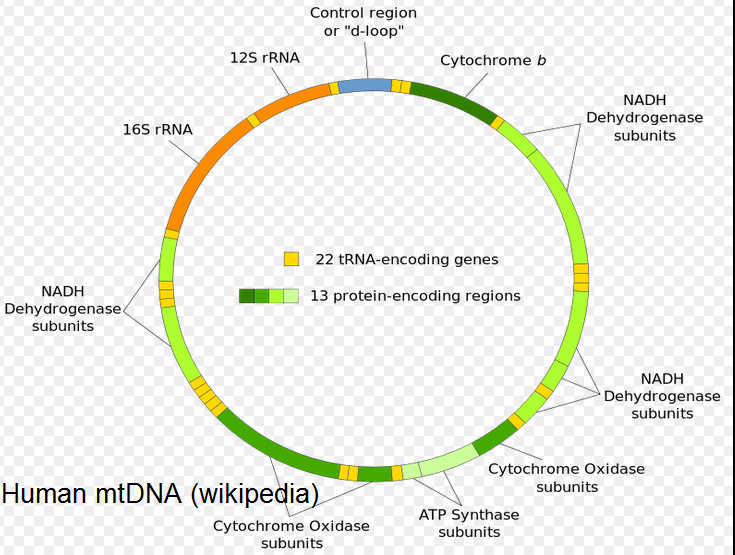 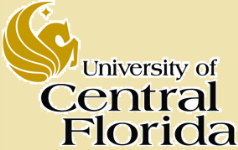 50 Vertebrate Mitochondrial Genomes
The Neighbor-Joining (NJ) tree using the CT distances can separate mammals, birds, fish, and reptiles correctly.
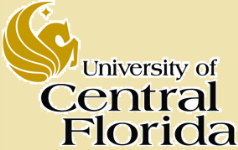 13 Catarrhini primates
The phylogenetic tree of the 31 mammals mtDNA using 13-grams. The tree topology agrees with the biological taxonomy.
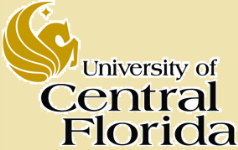 Discussion
The results are comparable to the standard maximum likelihood and maximum parsimony tress using alignment method
They run in 2~3 hours, but it only used 1.8 seconds to finish a tree.
The relative CT should have some Markov chain property
A corresponding nonparametric hypothesis testing procedure development.
More connection between text mining and genome comparison.
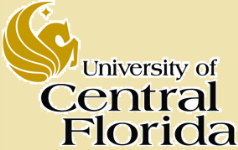 References
Srinivasan MS, Guda, C. MetaID: A novel method for identification and quantification of metagenomic samples. BMC Genomics, 2013; 14(Suppl 8):S4 doi:10.1186/1471-2164-14-S8-S4
Cavnar WB, Trenkle JM. N-gram based text categorization. In Proceedings of the Third Annual Symposium on Document Analysis and Information Retrieval, 1994; 161–169.
Huang HH, Yu C. Alignment-free phylogenetic analysis of whole mitochondrial genomes using n-grams in real time. Submitted under review.
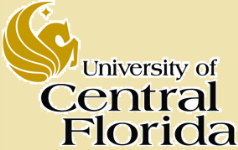 Thank you!